Final Assignment Demo11th Nov, 2012
Deepak Suyel
Geetanjali Rakshit
Sachin Pawar
CS 626 – Sppech, NLP and the Web
Assignments
POS Tagger
Bigram Viterbi 
Trigram Viterbi
A-Star
Bigram Discriminative Viterbi
Language Model (Word Prediction)
Bigram
Trigram
Yago Explorer
Parser Projection and NLTK
2
POS Tagger
3
Viterbi: Generative Model
4
Discriminative Bigram Model
Most probable tag sequence given word sequence:
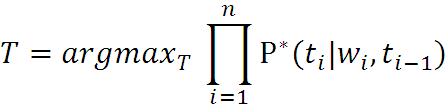 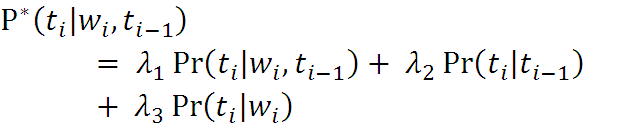 5
A-star Heuristic
A : Highest transition probability
Static score which can be found directly from the learned model
B : Highest lexical probability in the given sentence
Dynamic score
Min_cost = -log(A)-log(B)
h(n) = Min_cost * (no. of hops till goal state)
6
Comparison of different flavours of POS Taggers
7
Language Model
8
Next word prediction : Bigram Model
Using language model on raw text

Using language model on POS tagged text
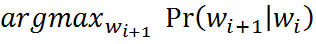 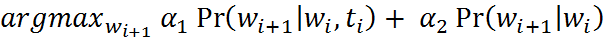 9
Next word prediction : Trigram Model
Using language model on raw text


Using language model on POS tagged text
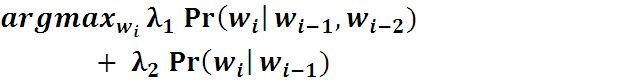 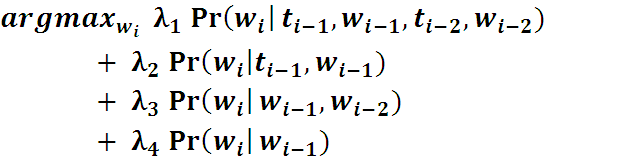 10
Metrics: Comparing Language Models
We have used “Perplexity” for comparing two language models.
Language model using only previous word
Language model using previous word as well as POS tag of previous word
Perplexity is weighted average branching factor which is calculated as,
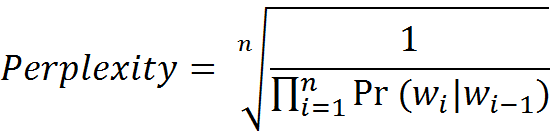 11
Results
Raw text LM :
Word Prediction Accuracy: 12.97%
Perplexity : 5451
POS tagged text LM :
Word Prediction Accuracy : 13.24%
Perplexity : 5002
12
Examples
Raw Text - Incorrect    
POS tagged Text - Correct

porridgy liquid is : fertiliser
AJ0_porridgy NN1_liquid is : is

malt dissolve into : terms
NN1_malt VVB_dissolve into : into

also act as : of
AV0_also VVB_act as : as
13
Examples(Contd.)
about english literature : and
PRP_about AJ0_english literature : literature

spoken english was : literature
AJ0_spoken NN1_english was : was
14
Yago Explorer
15
Yago Explorer
Made use of:
WikipediaCategories
WordnetCategores, and 
YagoFacts.

Modified Breadth First Search (BFS).
16
Algorithm
Input: Entities E1, E2
Output: Paths between E1 and E2
Procedure:
Find WikipediaCategories for E1 and E2. If any category matches, return
Find WordNetCategories for E1 and E2. If any match found, return.
Find YagoFacts for E1 and E2. If any match found, return
Expand YagoFacts for E1 and E2. For each pair of entities from E1 and E2, repeat steps 1-4.
17
Ex:1 Narendra Modi and Indian National Congress
Path from E1 : 
     Narendra_Modi--livesIn--> Gandhinagar; 
     Gandhinagar--category--> Indian_capital_cities; 
Path from E2 : 
     Indian_National_Congress--isLocatedIn--> New_Delhi;
     New_Delhi--category--> Indian_capital_cities; 
Path from E1: 
     Narendra_Modi--isAffiliatedTo--> Bharatiya_Janata_Party;
     Bharatiya_Janata_Party--category--> Political_parties_in_India; 
Path from E2 : 
     Indian_National_Congress--category--> Political_parties_in_India;
18
Ex:2 Mahesh Bhupathi and Mother Teresa
Path from E1 : 
      Mahesh_Bhupathi--livesIn--> Bangalore; 
      Bangalore--category--> Metropolitan_cities_in_India; 
Path from E2: 
      Mother_Teresa--diedIn--> Kolkata; 
      Kolkata--category--> Metropolitan_cities_in_India; 
Path from E1 : 
      Mahesh_Bhupathi--hasWonPrize--> Padma_Shri; 
     Padma_Shri--category--> Civil_awards_and_decorations_of_India; 
Path from E2 :
     Mother_Teresa--hasWonPrize--> Bharat_Ratna; 
      Bharat_Ratna--category--> Civil_awards_and_decorations_of_India;
19
Ex:3 Michelle Obama and Frederick Jelinek
Path from E1 : 
     Michelle_Obama--graduatedFrom--> Princeton_University;
     Princeton_University--category--> university_108286569; 
Path from E2 : 
     Frederick_Jelinek--graduatedFrom--> Massachusetts_Institute_of_Technology;
     Massachusetts_Institute_of_Technology--category--> university_108286569;
20
Ex:4 Sonia Gandhi and Benito Mussolini
Path from E1 : 
      Sonia_Gandhi--isCitizenOf--> Italy ; 
      Italy--dealsWith--> Germany ; 
      Germany--isLocatedIn--> Europe ; 
Path from E2 : 
     Benito_Mussolini--isAffiliatedTo--> National_Fascist_Party;
     National_Fascist_Party--isLocatedIn--> Rome; 
     Rome--isLocatedIn--> Europe;
21
Ex5 : Narendra Modi and Mohan Bhagwat
Path from E1 :
Narendra_Modi--isAffiliatedTo-->Bharatiya_Janata_Party ; Bharatiya_Janata_Party<--isAffiliatedTo--Hansraj_Gangaram_Ahir ; 
Path from E2 : 
Mohan_Bhagwat--wasBornIn-->Chandrapur ; Chandrapur<--livesIn--Hansraj_Gangaram_Ahir ;
22
Parser Projection
23
Example
E: Delhi is the capital of India
H: dillii bhaarat kii raajdhaani hai
E-parse:
     [
            [ [Delhi]NN]NP
            [ [is]VBZ [[the]ART [capital]NN]NP [[of]P [[India]NNP]NP]PP]VP
     ]S 
H-parse:
     [
            [ [dillii]NN]NP
            [  [[[bhaarat]NNP]NP [kii]P ]PP [raaajdhaanii]NN]NP [hai]VBZ ]VP
     ]S
24
Resource and Tools
Parallel corpora in two languages L1 and L2
Parser for langauge L1
Word translation model
A statistical model of the relationship between the syntactic structures of two different languages (can be effectively learned from a bilingual corpus by an unsupervised learning technique)
25
Challenges
Conflation across languages
“goes”  “जाता है”
Phrase to phrase translation required; some phrases are opaque to translation
E.g. Phrases like “piece of cake”
Noise introduced by misalignments
26
Natural LanguageTool Kit
It is a platform for building Python programs to work with human language data. 
It provides easy-to-use interfaces to over 50 corpora and lexical resources such as WordNet
It has a suite of text processing libraries for classification, tokenization, stemming, tagging, parsing, and semantic reasoning.
27
NLTK Modules
28
NLTK Modules (Contd)
29